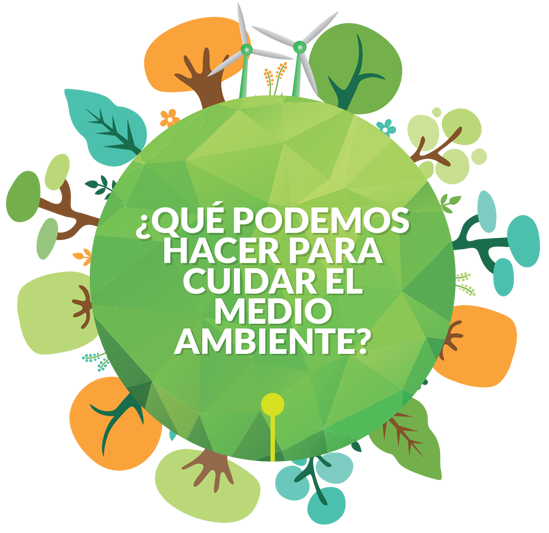 Aprendizaje Basado en Proyectos  (ABP)
Prof. Mª Cristina Chandía Irribarra.
Marzo 2020.
Identificación
Nombre del proyecto: “Conciencia medioambiental”. 
Curso: 4º Básico.
Periodo: Un mes. 
Modalidad de trabajo: En parejas.
Interdisciplinario: Lenguaje, Ciencias Naturales, Ed. Tecnológica y Artes Visuales.
Preguntas
¿Cómo podemos generar conciencia en las personas de nuestra localidad sobre el cuidado del medio ambiente?
¿Qué podemos hacer para que las personas conozcan realmente la problemática ambiental de nuestra localidad y del mundo?
¿Qué medidas viables pueden adoptar las personas de nuestra localidad para cuidar el medio ambiente?
¿De qué forma las autoridades y/o organizaciones locales pueden contribuir al cuidado del medio de nuestra comunidad y a sensibilizar la población local?
Objetivos
Ciencias Naturales.
Objetivos
Lenguaje y Comunicación.
Objetivos
Educación tecnológica.
Objetivos
Artes visuales.
Habilidades del siglo XXI
1
Pensamiento crítico.
Metacognición.
Creatividad.
2
Uso de información.
Alfabetización digital.
3
Comunicación.
Colaboración.
4
Ciudadanía local.
Responsabilidad personal y social.
Metas de aprendizaje
Producción de texto narrativo.
Generar conciencia del cuidado y preservación del medio ambiente.
Desarrollar conductas del cuidado del medio ambiente.
Aplicación de reglas ortográficas.
Fortalecer el trabajo colaborativo.
Plazos y fases del proyecto
Plazos y fases del proyecto
Plazos y fases del proyecto
Producto final
Libro de cuentos.
Trípticos.
Afiches o letreros.
Objeto RRR.
Evaluación
Escala de Estimación Numérica para evaluar producción de texto.
Evaluación
Escala de Estimación Numérica para evaluar Disertación del cuento a sus compañeros.
Evaluación
Escala de Estimación Numérica para evaluar Tríptico.
Evaluación
Escala de Estimación Numérica para evaluar afiches y/o letreros.
Evaluación
Escala de Estimación Numérica para evaluar Objeto RRR.
Evaluación
Escala de Estimación Numérica para evaluar Exposición a la comunidad.
Fuentes
Programa de estudio. 
curriculumnacional.mineduc.cl